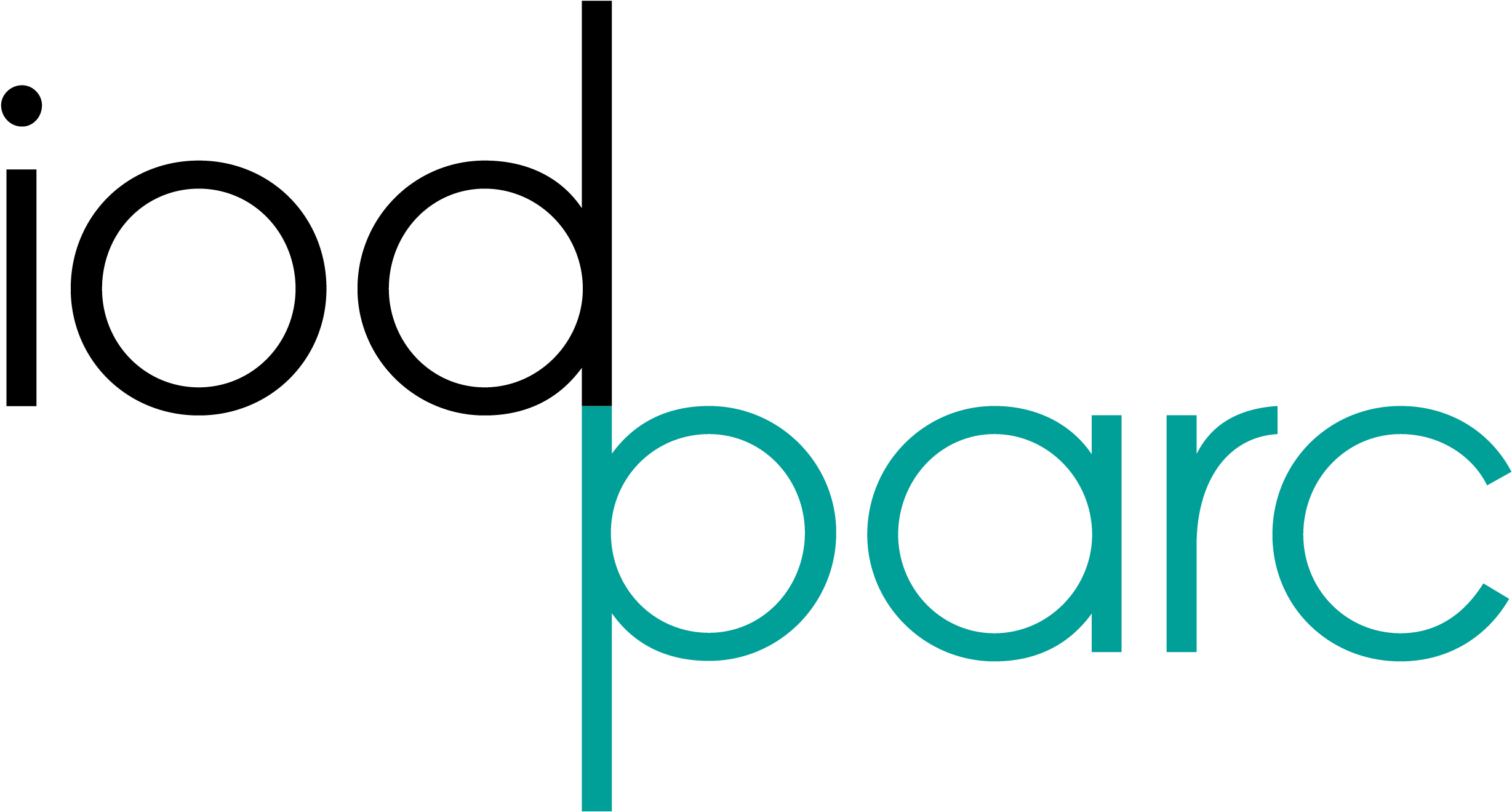 Evaluation of cross-cutting issues in Norwegian development cooperation
Presentation of final report, 6 November 2024
Norway’s committment to cross-cutting issues
Human rights
Gender equality and women’s rights
Environment and climate change
Anti-corruption


Do no harm
Promote
Evaluation questions and methodology
Human rights effects in Nepal
Right to educationRight to non-discrimination
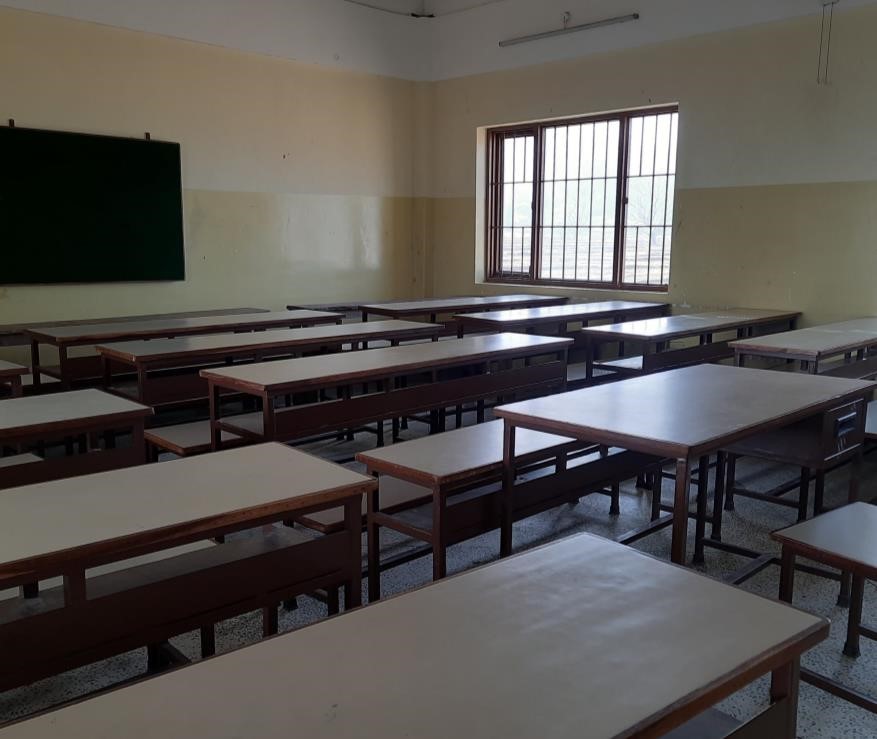 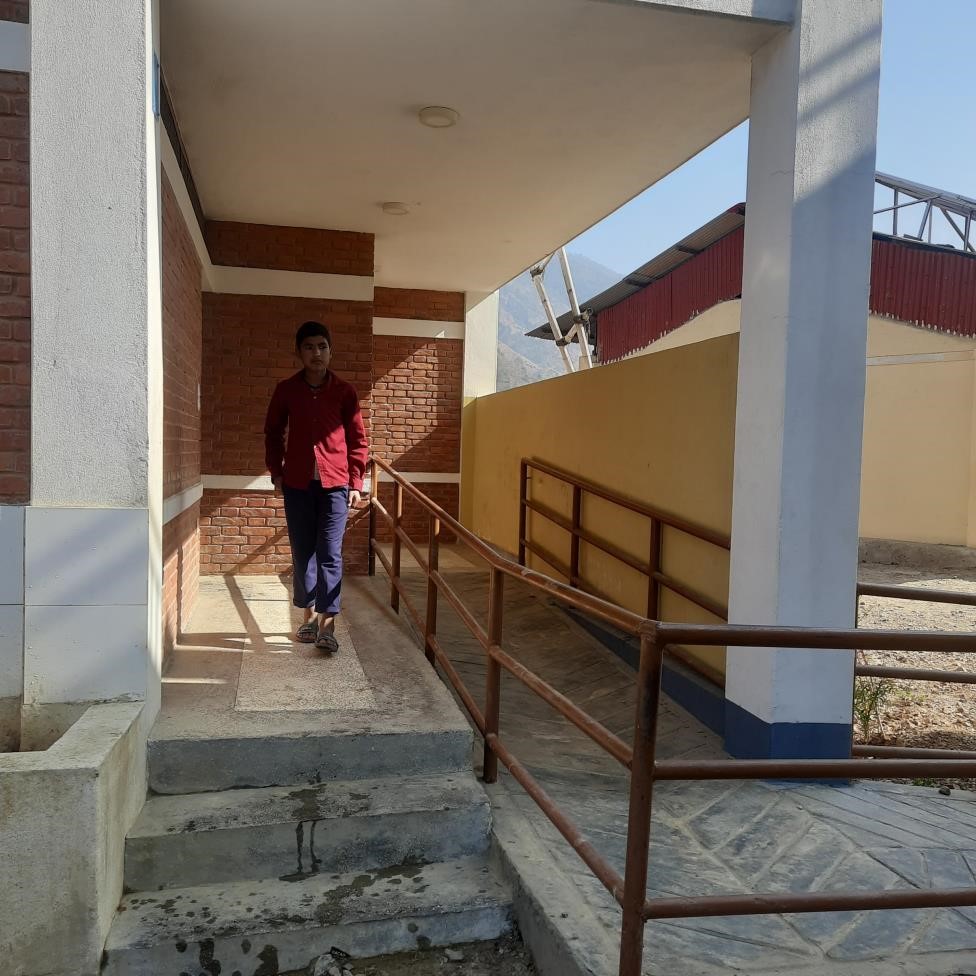 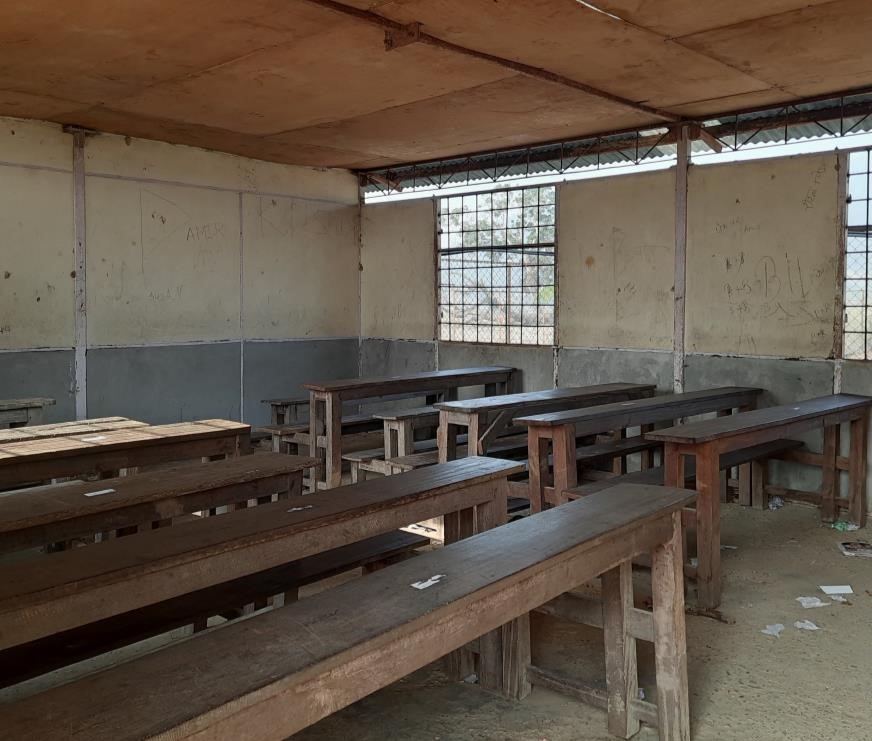 Right to educationRight to non-discrimination
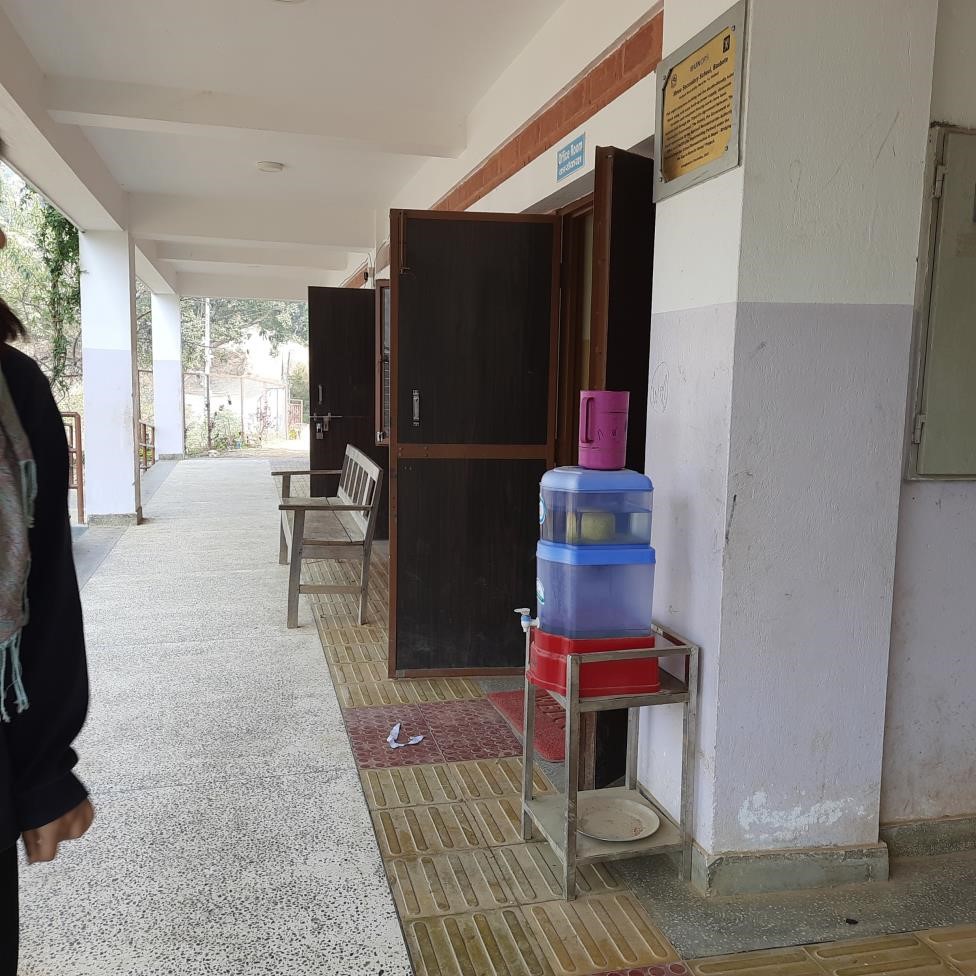 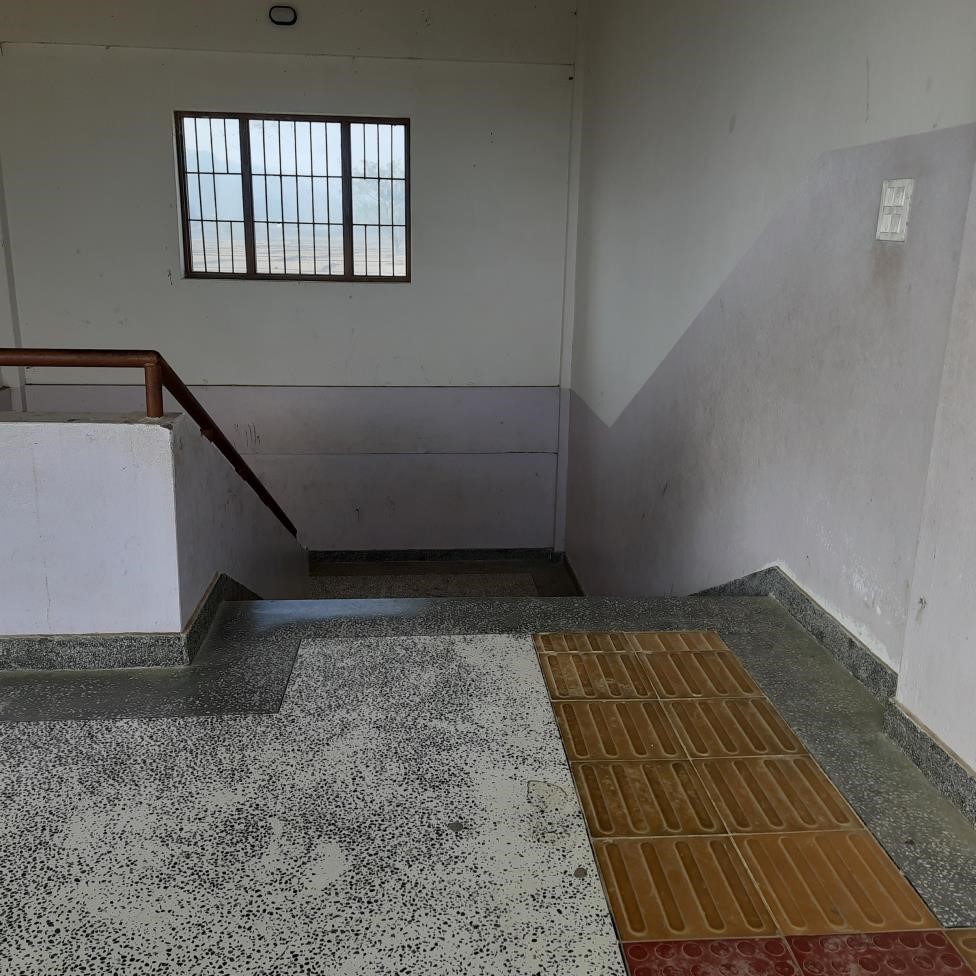 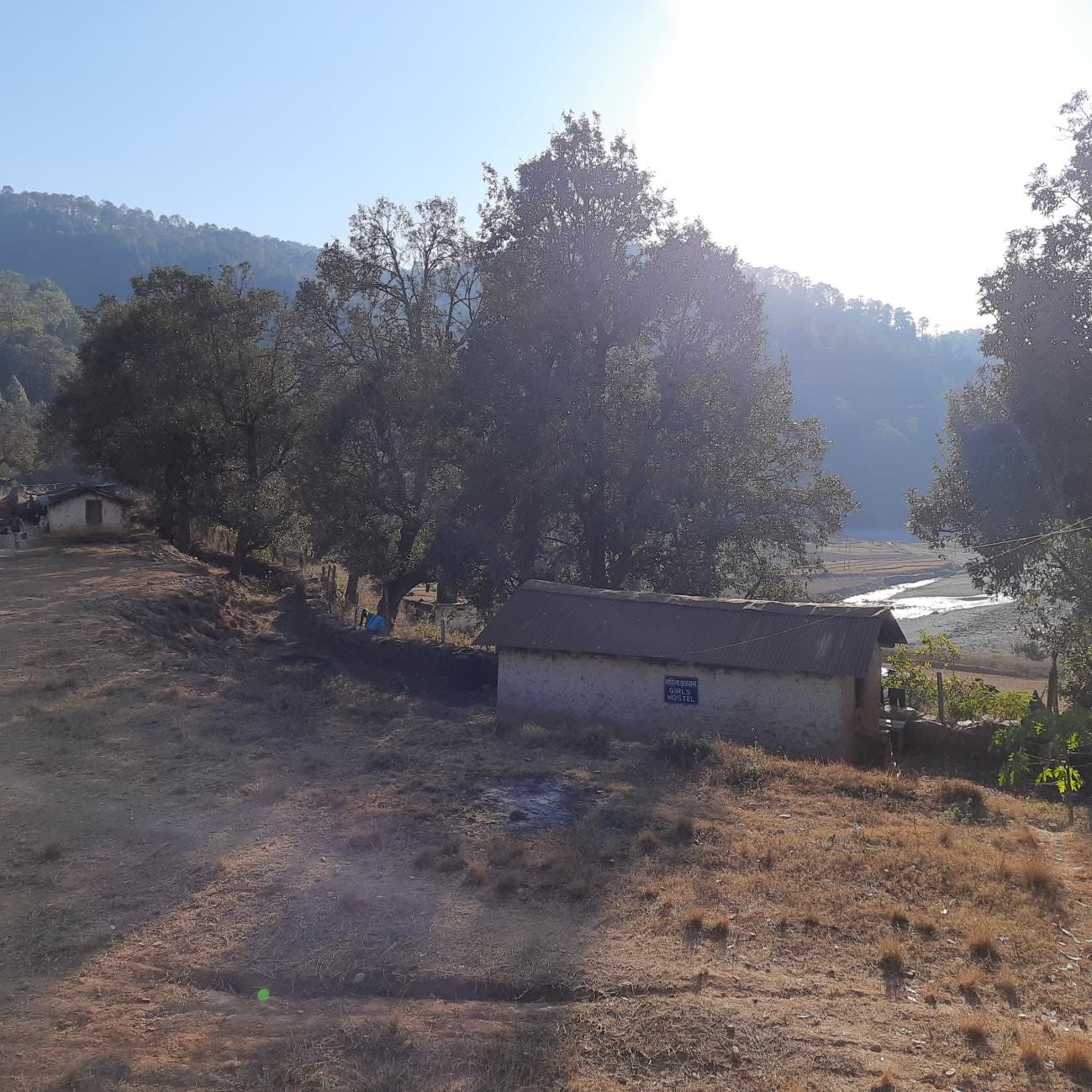 Right to education Right to protection
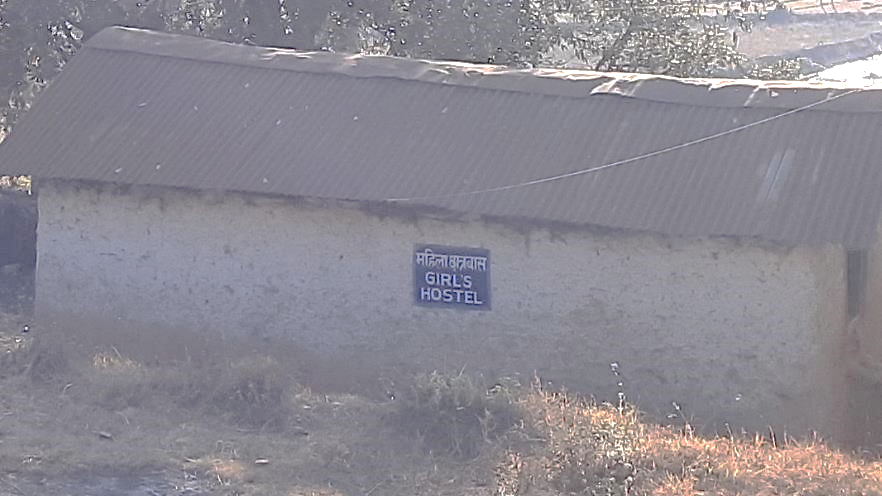 Human rights effects for end beneficiaries in Nepal
Positive human rights effects of project outcomes – not of cross-cutting considerations
Negative effects and missed opportunities
Limited application of a Human rights-based approach
Cross-cutting issues in Norad project documents
Promotion of cross-cutting issues 
mentioned in design phase documents more than half of agreements
reported on in 12% of follow-up documents
Risks relating to cross-cutting issues not sufficiently assessed:
Implementation 
of cross-cutting issues: assumptions
Barriers in aid administration
Lack of time, tools and guidance
Lack of support from leadership and colleagues
Lack of accountability and monitoring
Grant management system perceived as ‘the rule’, but
not clear
not in line with commitments
not fully understood
not fully implemented
Agreement partners
All referred to the requirement to report on risks to cross-cutting issues
Often more ambitious and specific on cross-cutting issues than the GMA


Different approaches:
Translated or incorporate MFA requirements into their own reporting templates and demands on partners 
Adapted to other external requirements
Well-developed policies but not fully implemented in practise
Invested heavily and put cross-cutting issues at the centre of their activities
Implementing partners in Nepal
Responsibility for implementing cross-cutting issues 
All have policies on cross-cutting issues – but not identical to Norway’s
Limited knowledge and understanding at field level of human rights as a cross-cutting issue among field staff
Risks to human rights not assessed
Mitigation strategies not identified
Conceptual Challenges
‘Do no harm’ and ‘Unexpected negative effects’
Assessing risks to the cross-cutting issues from project activities
Assessing risks to a cross-cutting issue that is an intended result
Expectation to take a ‘proactive approach’ to cross-cutting issues 

Human rights versus HRBA
Organisational values
Gender and Rio markers
Zero tolerance for corruption - Anti-corruption as cross-cutting issue
Overall Conclusions
Many and often not clear commitments and expectations
Grant management rules not followed
Implementation left to agreement partners and project implementers, with little guidance, oversight or accountability
Implementation of cross-cutting issues depends on the level of ambition, knowledge and resources of agreement partners – and on their control over implementing partners
Some harm and many missed opportunities for end beneficiaries
Recommendations
Increase knowledge and understanding
Align and clarify commitments and instructions
Develop guidance, tools and support
Develop monitoring and accountability systems
Include cross-cutting issues in partner assessments
Mainstream cross-cutting issues in contracts
Promote sharing of good practise
End of presentation – slides below are for backup only
.
Norway’s committment to cross-cutting issues
Human rights
Gender equality and women’s rights
Environment and climate change
Anti-corruption
Commitments in Meld St. 24 (2016-2017)
Human rights as a cross-cutting issue shall have special focus on participation and accountability.
Women’s rights and gender equality as a cross-cutting issue shall reduce the risk that supported interventions cause unintentional discrimination of women or men.
The inclusion of climate and environment in development cooperation is a prerequisite for reaching the goal of poverty reduction. Climate- and environmental assessments, clarification of overlapping user or ownership rights and inclusive processes with local populations are particularly important.
Anti-corruption as a cross-cutting issue shall provide sufficient ensurance that interventions supported by Norway do not contribute to corrupt practices, neither in the interventions nor in society. Special focus shall be placed on increased openness and transparency, and participation of beneficiaries to achieve increased accountability.
[Speaker Notes: And support tracing of pathways within ToC and help assess their role in achieving effective implementation of CCIs. 
Importance of shared understanding of what commitment and expectation is in this context. Recognise these may sit at different levels – esp in view of commitments. 
In reporting – will disaggregate by CCI and subtopics, if ‘do no harm’ or will positively impact.
For part 2 of EQ2, we aim to deepen our understanding of the next level of the ToC to understand how commitments and expectations identified in part 1 are (i) reflected in a sample of partners’ documentation (focusing on policies, guidance and regulations) and (ii) are disseminated.]
Topics for discussion to develop recommendations
Conceptual challenges: ‘Cross-cutting issues’, ‘unexpected effects’, ‘risks from or risks to cross-cutting issues’. How to increase clarity and understanding?
Motivational challenges: Reporting on risks or mainstreaming cross-cutting issues. How to increase motivation to integrate cross-cutting issues?
Implementation at field level: How far does the Norwegian influence reach, can/should the influence of MFA/Norad be increased? How?
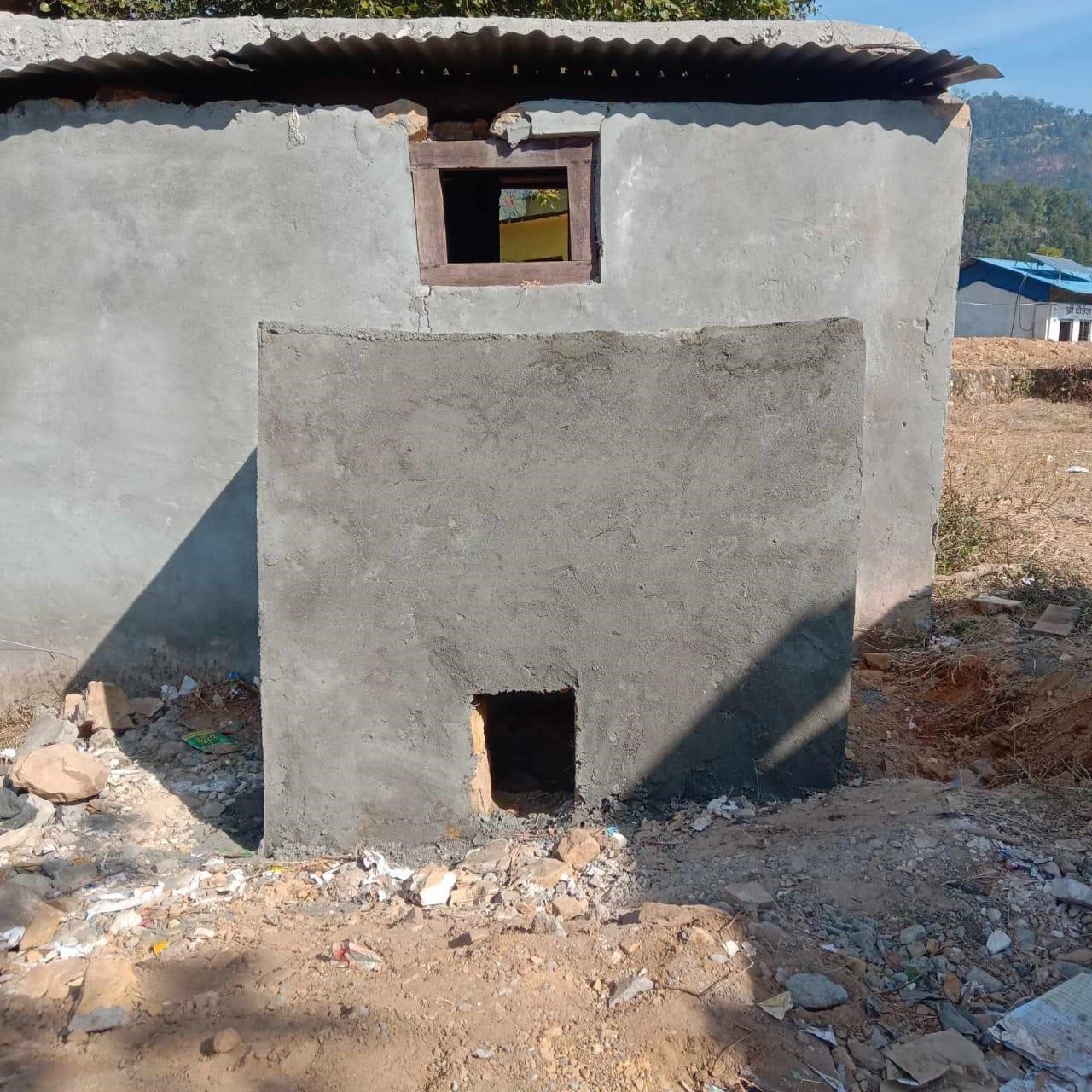 Right to education Right to health
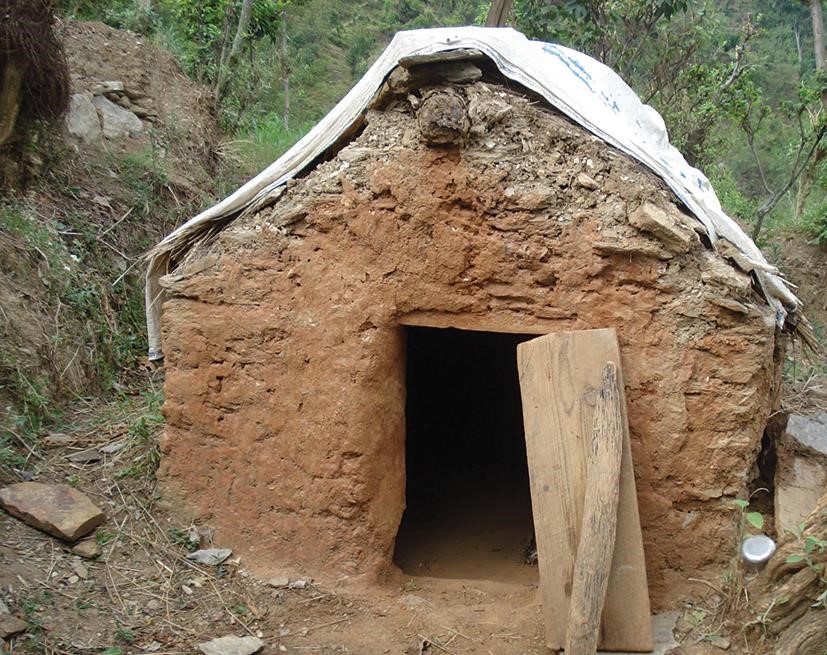 Missed opportunity to promoteright to survival, right to protection, right to non-discrimination
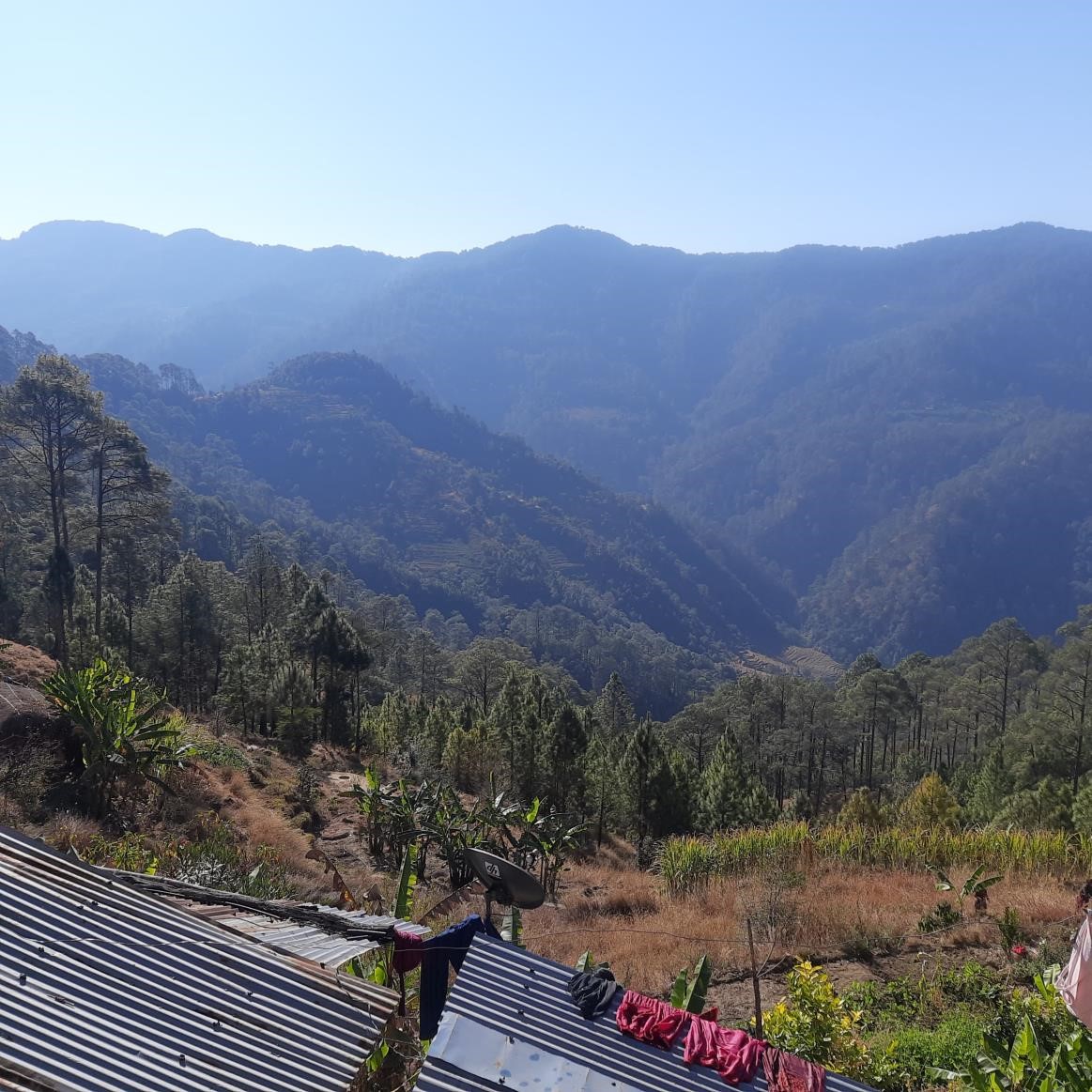 Right to clean and healthy environment
Agreement partners
All are aware of the requirement to report on cci
Different approaches applied
Demand for more support and guidance
Commitments in Meld St. 24 (2016-2017)
Human rights as a cross-cutting issue shall have special focus on participation and accountability.
Women’s rights and gender equality as a cross-cutting issue shall reduce the risk that supported interventions cause unintentional discrimination of women or men.
The inclusion of climate and environment in development cooperation is a prerequisite for reaching the goal of poverty reduction. Climate- and environmental assessments, clarification of overlapping user or ownership rights and inclusive processes with local populations are particularly important.
Anti-corruption as a cross-cutting issue shall provide sufficient ensurance that interventions supported by Norway do not contribute to corrupt practices, neither in the interventions nor in society. Special focus shall be placed on increased openness and transparency, and participation of beneficiaries to achieve increased accountability.
[Speaker Notes: And support tracing of pathways within ToC and help assess their role in achieving effective implementation of CCIs. 
Importance of shared understanding of what commitment and expectation is in this context. Recognise these may sit at different levels – esp in view of commitments. 
In reporting – will disaggregate by CCI and subtopics, if ‘do no harm’ or will positively impact.
For part 2 of EQ2, we aim to deepen our understanding of the next level of the ToC to understand how commitments and expectations identified in part 1 are (i) reflected in a sample of partners’ documentation (focusing on policies, guidance and regulations) and (ii) are disseminated.]